VY_32_INOVACE_22_16
číslo:
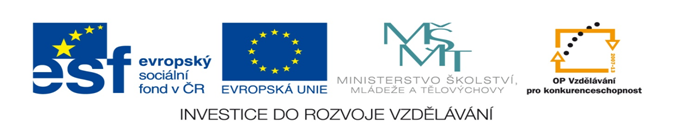 Základní škola Jindřichův Hradec I, Štítného 121
Digitální učební materiál vznikl v rámci projektu "Inovace + DVPP", EU peníze do škol, CZ.1.07/1.4.00/21.3768


Název: Tání a tuhnutí

Autor: Mgr. Miroslava Chrstošová

Vzdělávací oblast: Člověk a příroda

Předmět: Fyzika

Ročník: 8.

Vytvořeno: leden 2014

Anotace: Materiál slouží k procvičení daného tématu, metodické pokyny jsou uvedeny na jednotlivých stránkách
Co je teplota tání?
Co se děje s látkami při teplotě tání (tuhnutí)?
Je teplota tání stejná jako teplota tuhnutí?
Jaká je teplota tání (tuhnutí) vody?
Změní se teplota tání (tuhnutí) vody, když do ní přisypeme sůl?
Závisí teplota tání na tlaku? (Vzpomeň si, co se děje s ledem pod bruslí)
Vyhledej teploty tání ostatních látek z tabulek.
Proces přeměny pevné látky v kapalinu
teplota
(°C)
kapalina
Pevná látka
kapalina
Pevná látka
čas (s)
tání
Tání a tuhnutí jsou děje, kdy se pevná látka mění na kapalnou a naopak. Teplota tání závisí na druhu látky a na tlaku – vyšší tlak – nižší teplota tání. 
 Při tání látka přijímá teplo, při tuhnutí odevzdává teplo.
Měrné skupenské teplo tání
Měrné skupenské teplo tání lt (jednotky kJ/kg) je teplo, které musí přijmout 1 kg látky o teplotě tání pro to, aby se změnil na kapalinu o téže teplotě.

(Po dobu, než se všechna látka změní na kapalinu, se její teplota nemění.)
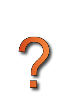 Vyhledej měrné skupenské teplo tání tání různých látek v tabulkách.
 Které látce o hmotnosti 1 kg a o teplotě tání musíme dodat více tepla, aby se roztála – ledu nebo železu?
Mění se objem tělesa při změně skupenství?
Proč není vhodné dávat skleněnou láhev s pitím do mrazáku? Může voda v potrubí v zimě způsobit problémy?
Proč led plave na vodě?
Řešení:

Voda při přeměně zvětšuje svůj objem, u většiny ostatních látek je to naopak, zmenšují svůj objem.
Led plave na vodě, protože má menší hustotu než voda.
Voda má největší hustotu při 4 °C – anomálie vody.
Zdroje a citace:
Fyzika pro 8. ročník základní školy, PaedDr. Jiří Bohuněk, doc. RNDr. Růžena Kolářová, 
CSc., nakladatelství PROMETHEUS, Praha, r. 1999, ISBN 80-7196-149-3